ExponentialfunktionDie natürliche Exponentialfunktion
Die natürliche Exponentialfunktion
Die natürliche Exponentialfunktion
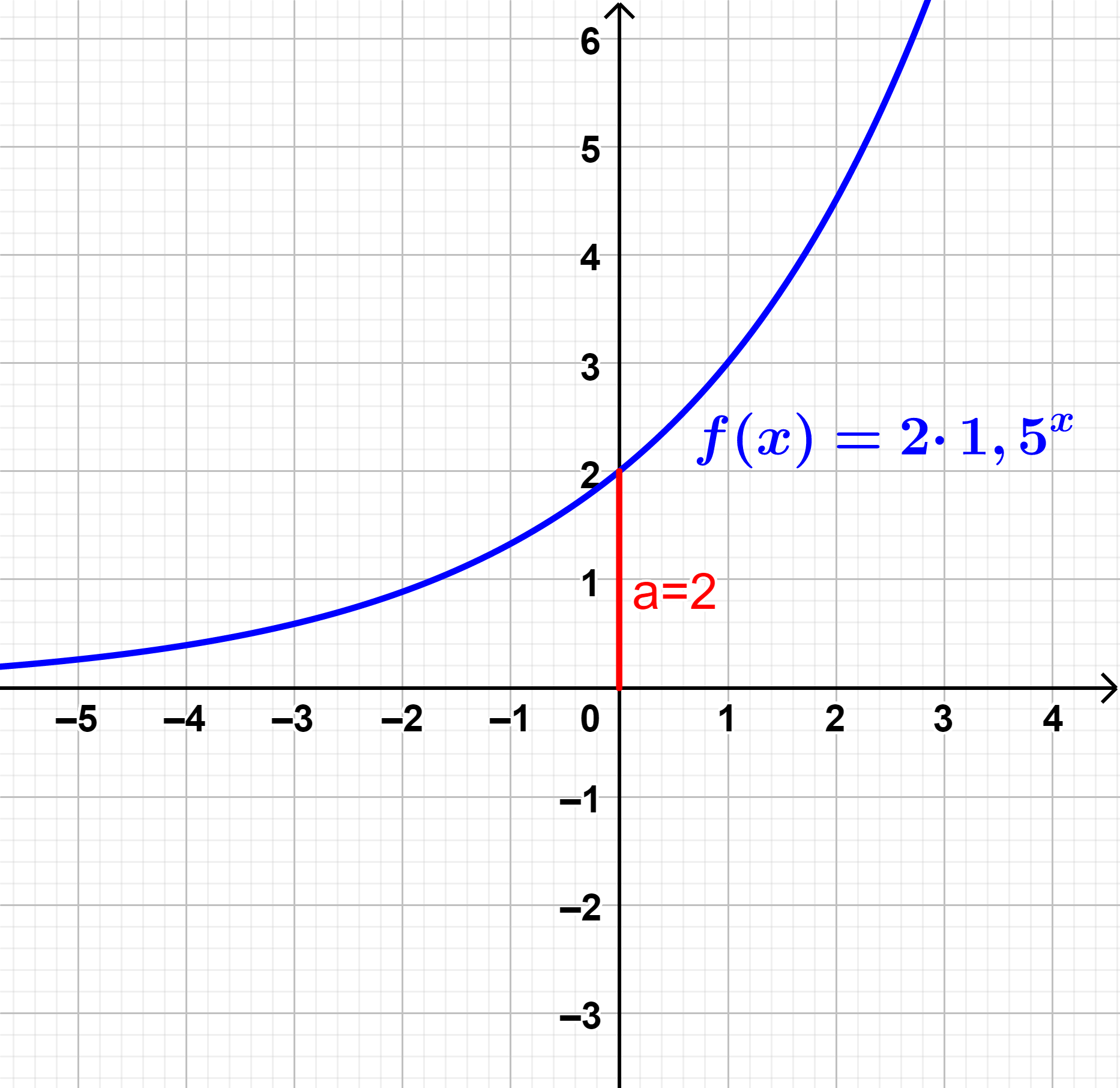 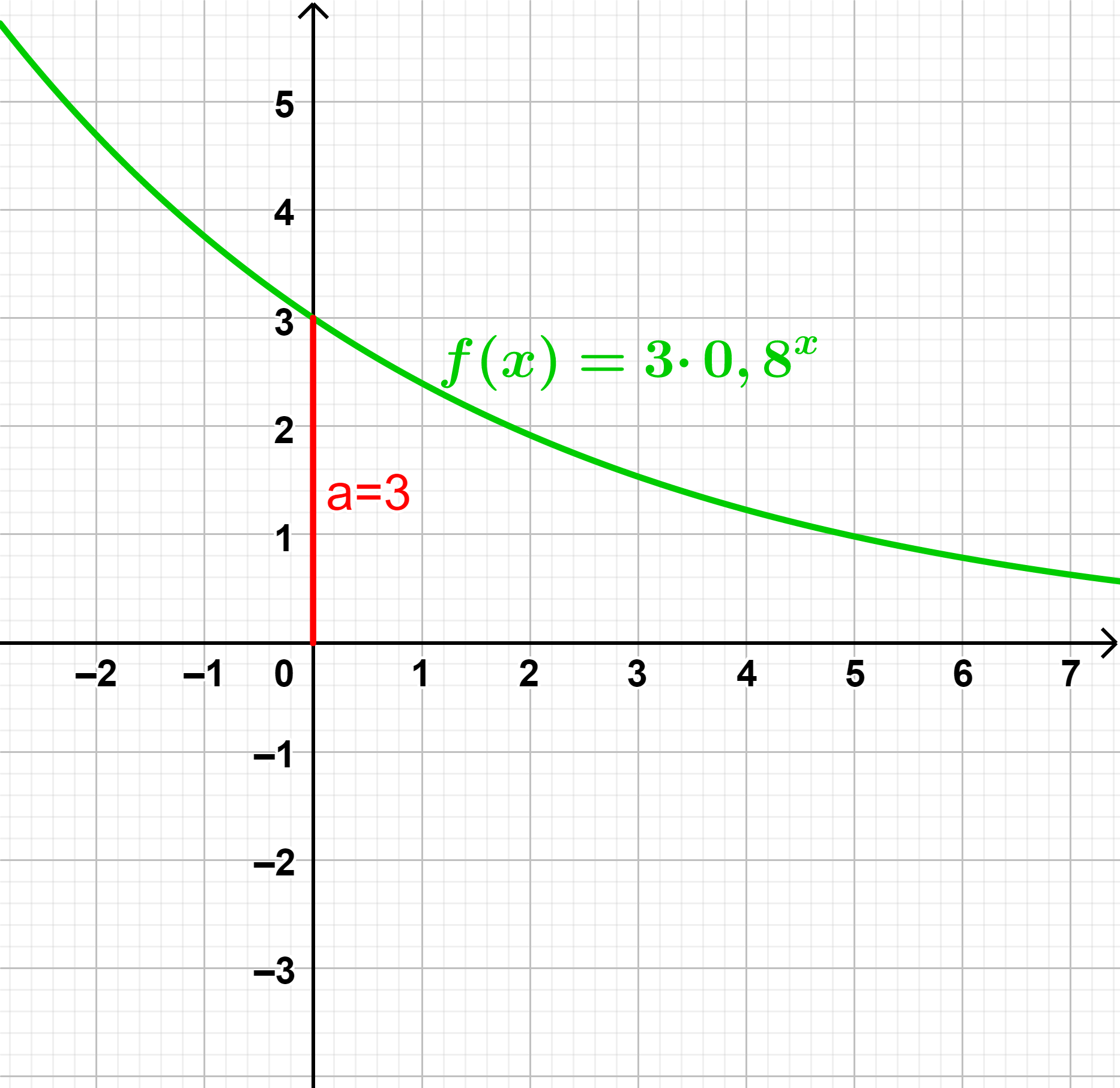 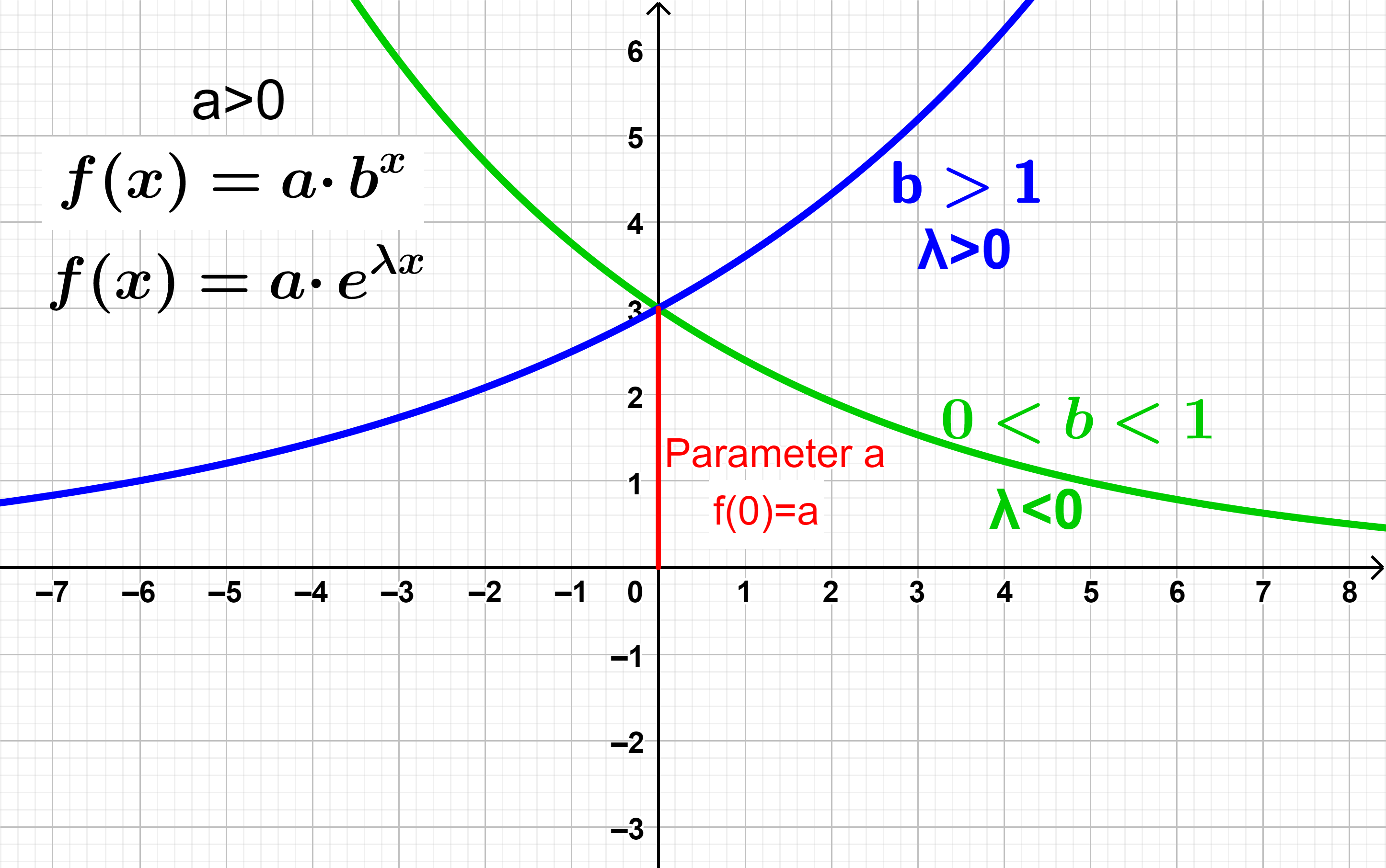 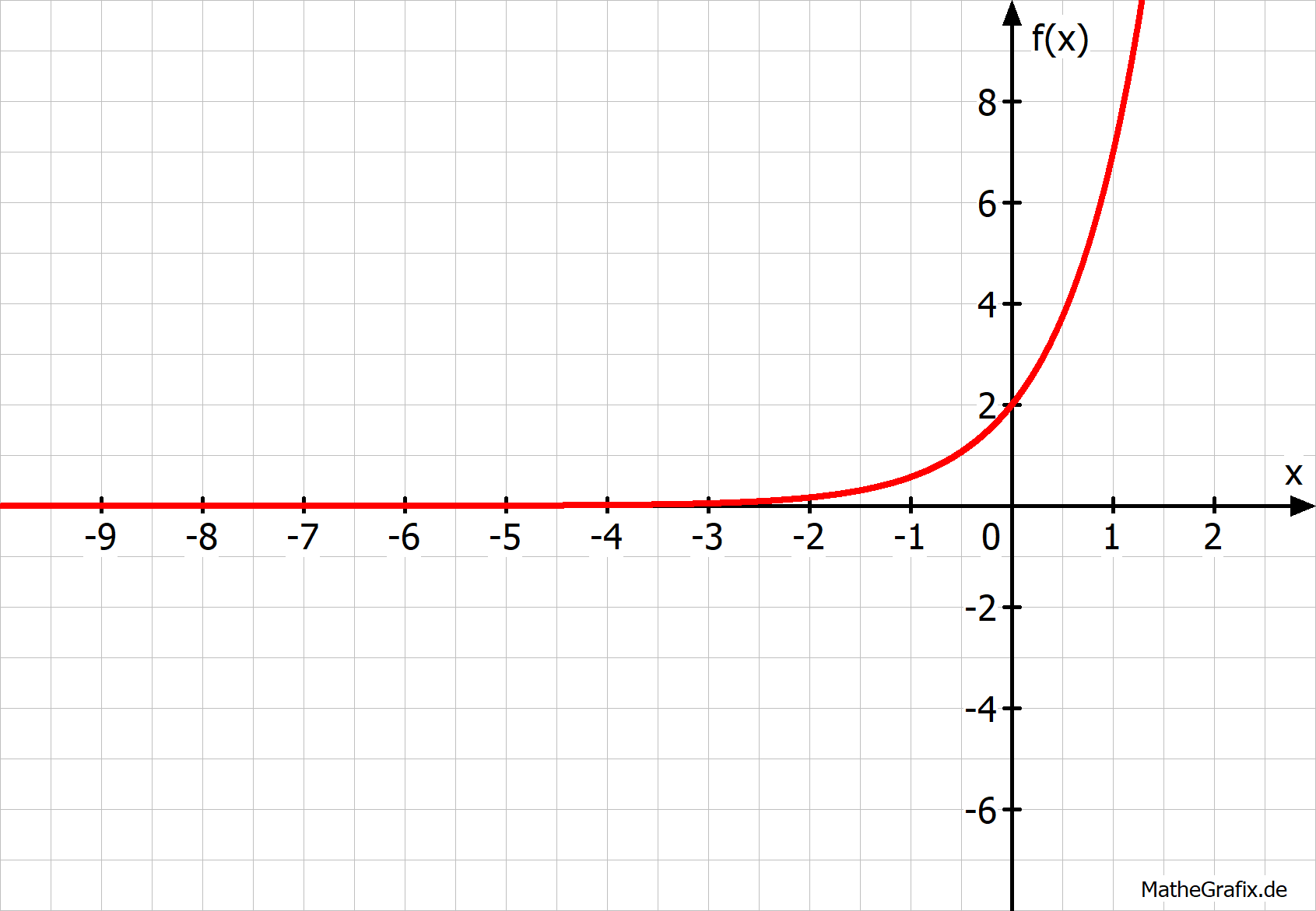